Figure 9. Cytoarchitectonic border between area hIP3 and the pIPS. Top right: cell-body–stained brain section with the ...
Cereb Cortex, Volume 18, Issue 4, April 2008, Pages 846–867, https://doi.org/10.1093/cercor/bhm116
The content of this slide may be subject to copyright: please see the slide notes for details.
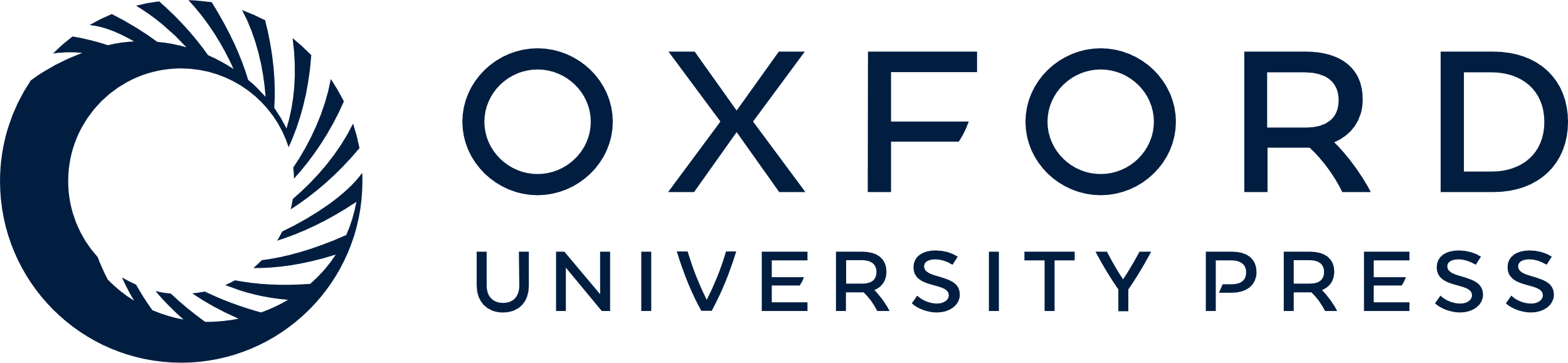 [Speaker Notes: Figure 9. Cytoarchitectonic border between area hIP3 and the pIPS. Top right: cell-body–stained brain section with the marked location of the magnified region. Bottom right: Plot indicating the location of significant maxima of the MD function (black dots) in the respective part of the ROI at different block sizes. Left: corresponding microphotograph rotated to show the cortical ribbon in an approximately horizontal orientation. The bar demarcates the profile position of the significant border. The arrowhead indicates the transition from the band-like appearance of the pyramidal cells in lower layer III from area hIP3 to the more distributed pattern in pIPS.


Unless provided in the caption above, the following copyright applies to the content of this slide: © The Author 2007. Published by Oxford University Press. All rights reserved. For permissions, please e-mail: journals.permissions@oxfordjournals.org]